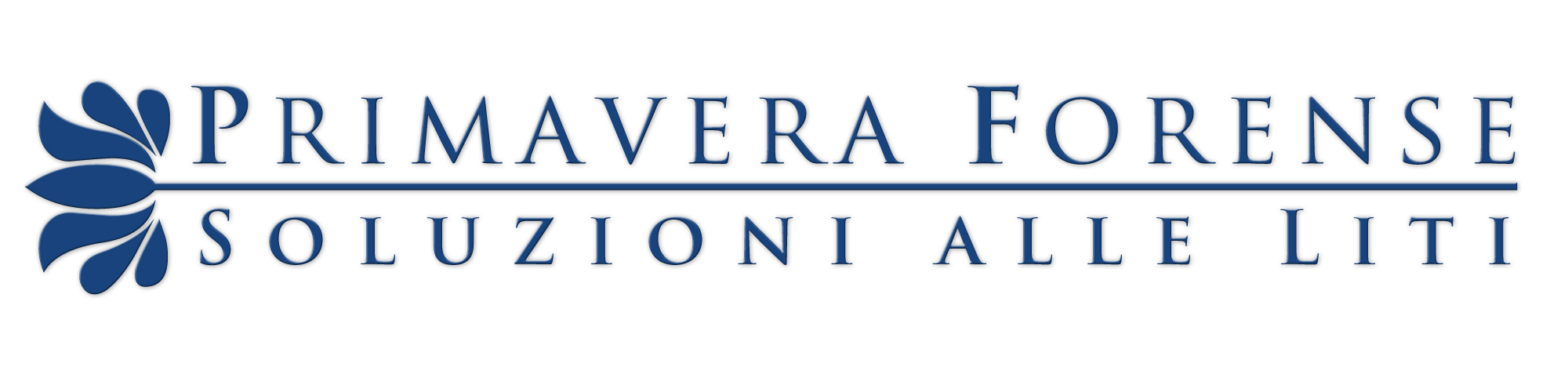 La negoziazione assistita
Come funziona e quali opportunità offre


Evento accreditato dall’Ordine degli Avvocati di Roma
Roma, Casa Bonus Pastor

12 marzo 2015
La normativa
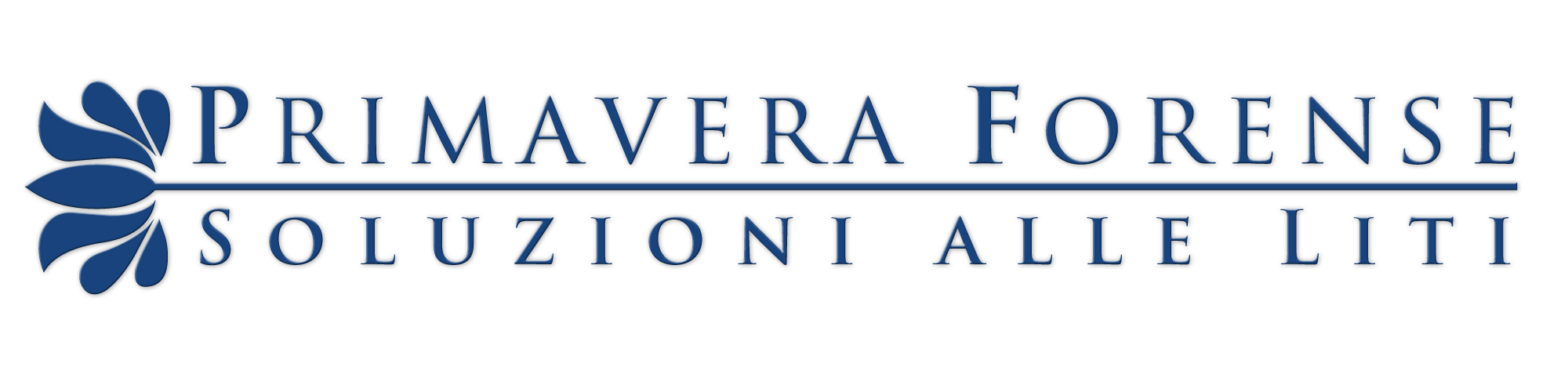 Decreto legge 12 settembre 2014 n. 132 (Capo II) convertito dalla legge 10 novembre 2014 n. 162.
Entrata in vigore della negoziazione assistita 9 febbraio 2015
Cos’è la negoziazione assistita
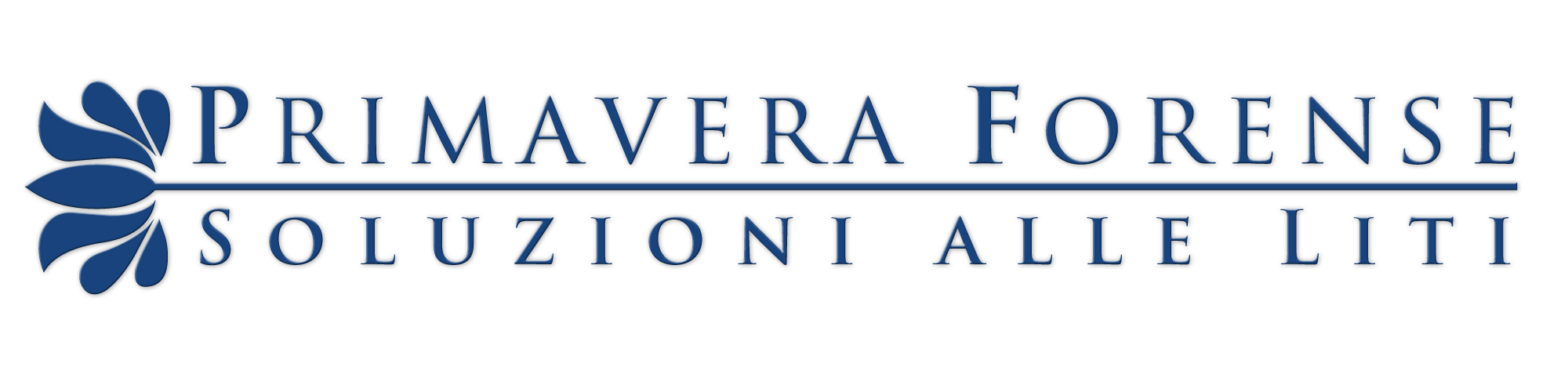 Art. 2
La  convenzione  di  negoziazione  assistita  da  uno  o  più avvocati è un accordo mediante il quale  le  parti  convengono di cooperare in buona fede e con lealtà per risolvere in via amichevole la controversia tramite l'assistenza di  avvocati  iscritti  all'albo anche ai sensi dell'articolo 6 del  decreto  legislativo  2  febbraio 2001, n. 96 (avvocati stabiliti).
Tre tipi di negoziazione
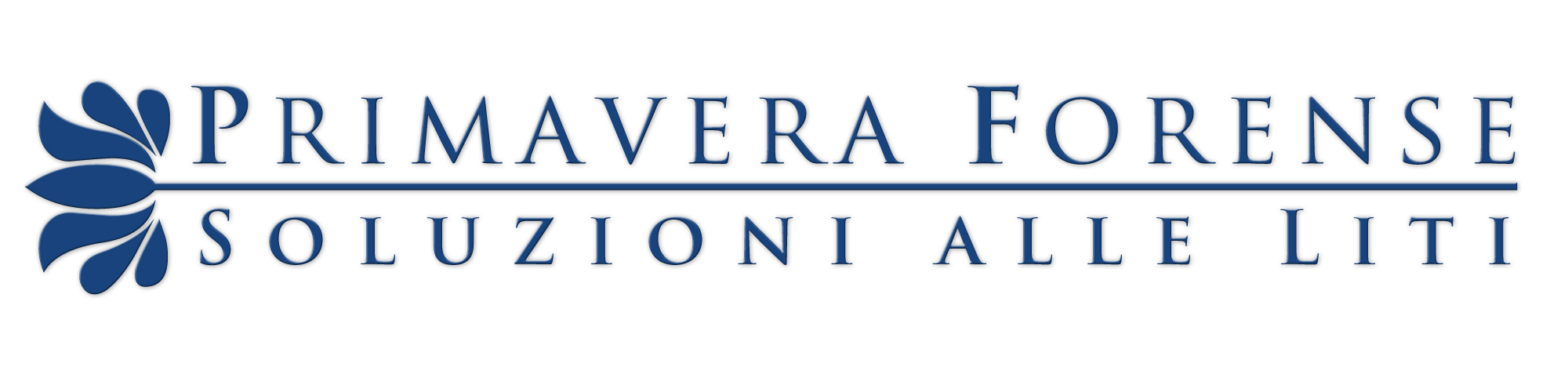 Negoziazione obbligatoria
Negoziazione familiare
Negoziazione facoltativa
Negoziazione obbligatoria
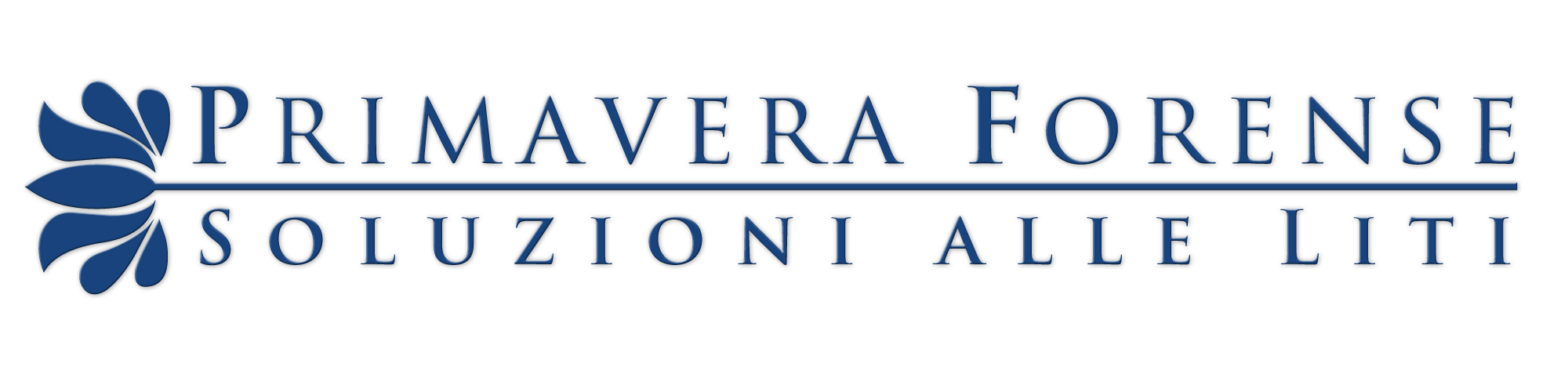 Art. 3
controversie in materia di risarcimento del danno da circolazione di veicoli e natanti;
pagamento a qualsiasi titolo di somme non eccedenti cinquantamila euro, ad esclusione delle controversie per cui è prevista la procedura di mediazione civile quale condizione di procedibilità;
per le controversie in materia di contratto di trasporto o di sub-trasporto (quest’ultima materia è stata introdotta dalla legge n. 190/2014, art. 1 comma 249 c.d. legge di stabilità 2015)
Negoziazione familiare
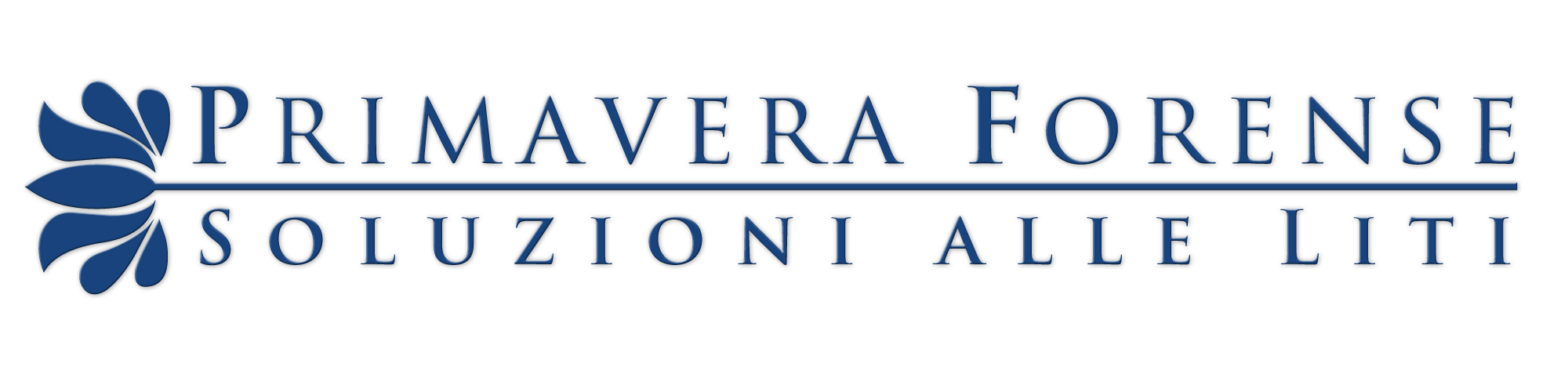 Art. 6
La convenzione di negoziazione assistita da almeno un avvocato per parte può essere conclusa tra coniugi al fine  di  raggiungere  le soluzioni consensuali di separazione personale, di cessazione degli effetti civili o di scioglimento del matrimonio, di modifica delle condizioni di separazione o di divorzio.
Negoziazione facoltativa
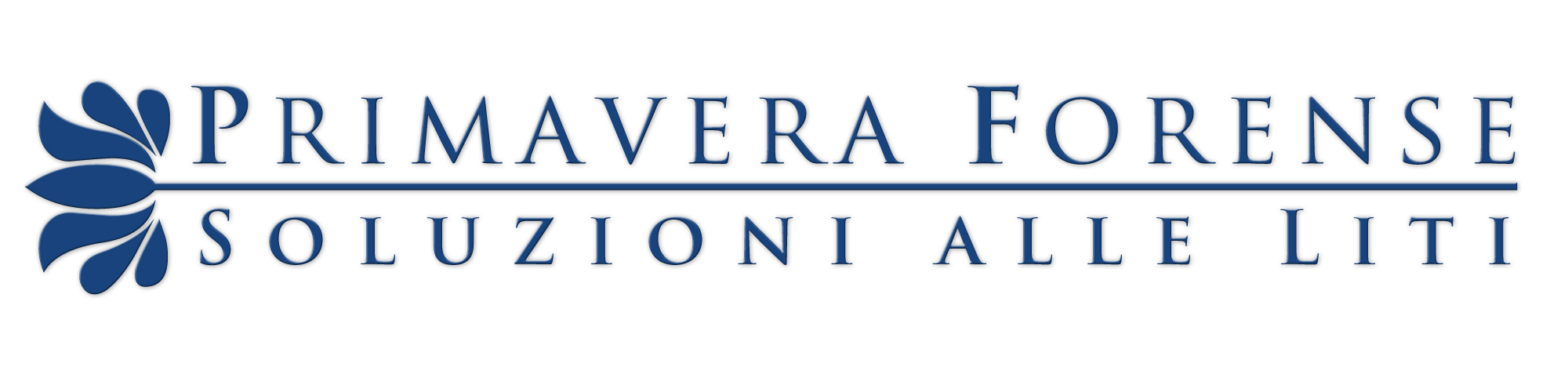 Ogni tipo di negoziazione, ad esclusione delle due precedenti, 
che non abbia ad oggetto diritti indisponibili o materia di lavoro.
Le tre fasi della negoziazione
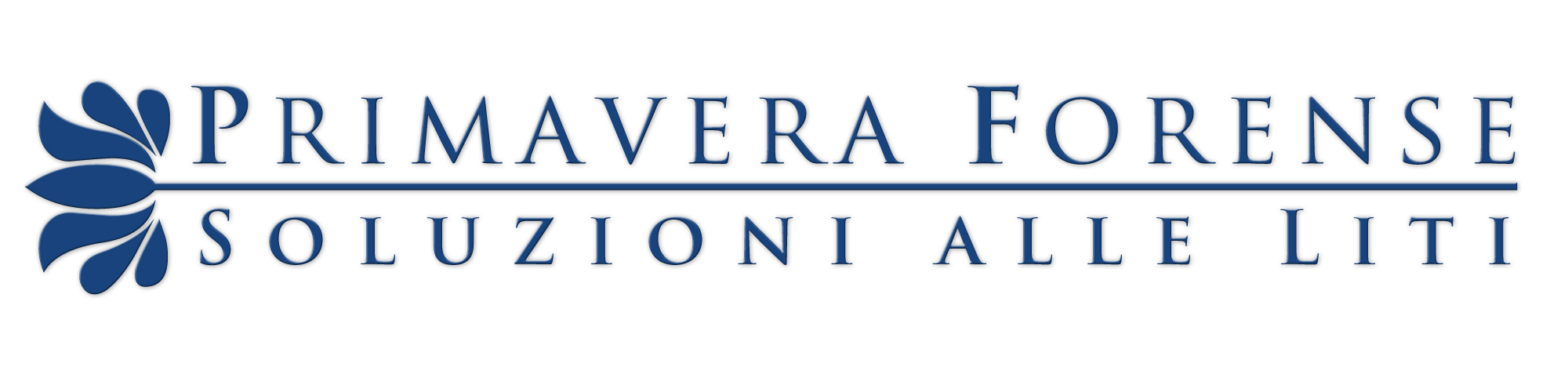 Prima Fase
Invito alla stipula di una convenzione di negoziazione assistita
 Seconda Fase
La stipula della convenzione di negoziazione assistita
 Terza Fase
L’accordo raggiunto in negoziazione assistita
1^ fase: Invito alla stipula
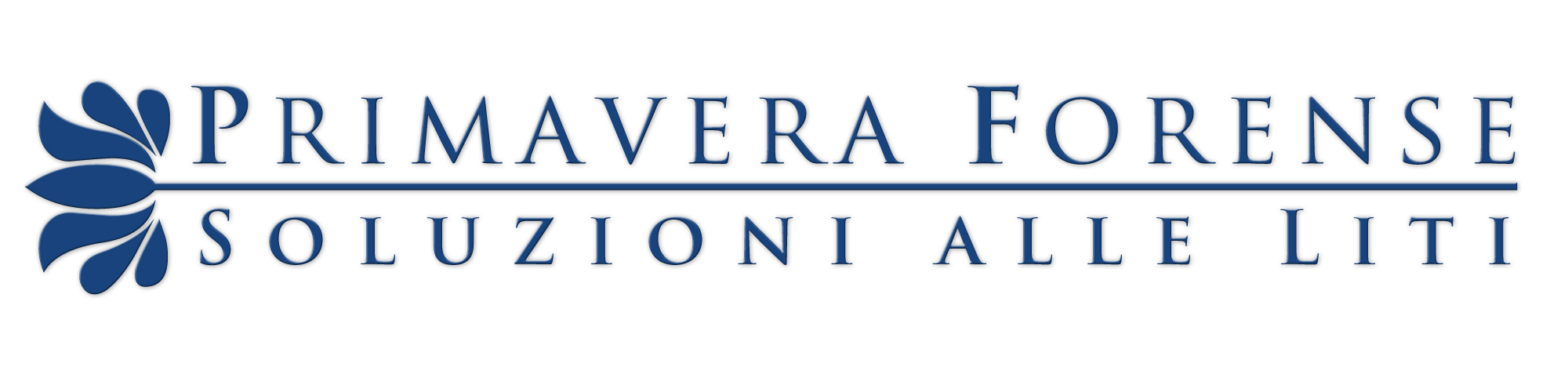 E’ l’invito – formulato con raccomandata a/r o con pec alla controparte – a stipulare una convenzione di negoziazione assistita per la risoluzione in via amichevole di una controversia. 
Tale invito deve indicare espressamente che la mancata risposta entro trenta giorni dalla ricezione o il suo rifiuto potrà essere valutato dal giudice ai fini delle spese del giudizio e di quanto previsto dagli articoli 96 (Responsabilità aggravata) e 642 (Esecuzione provvisoria), c.p.c..
Solitamente l’invito formale è integrato nella classica lettera di messa in mora.
1^ fase: Invito alla stipula
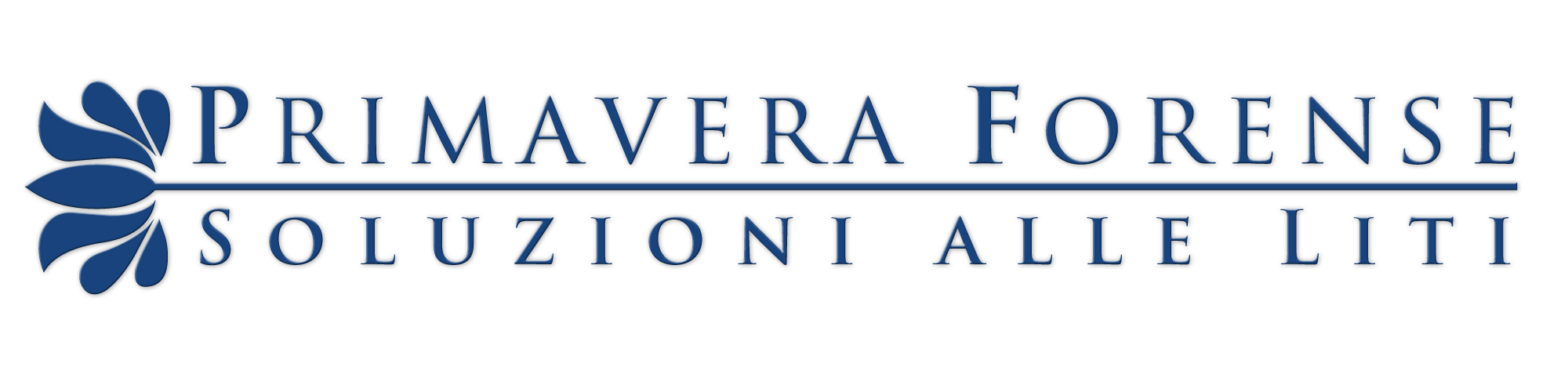 Art. 3
La parte invitata ha 30 gg dal ricevimento della lettera per accettare o rifiutare l’invito.
In caso di rifiuto espresso o tacito (decorsi i 30 gg), la parte istante ha facoltà di avviare il giudizio avendo così soddisfatta la condizione di procedibilità. 
Vedi il fac-simile di “Invito alla negoziazione assistita”
2^ fase: La stipula della convenzione
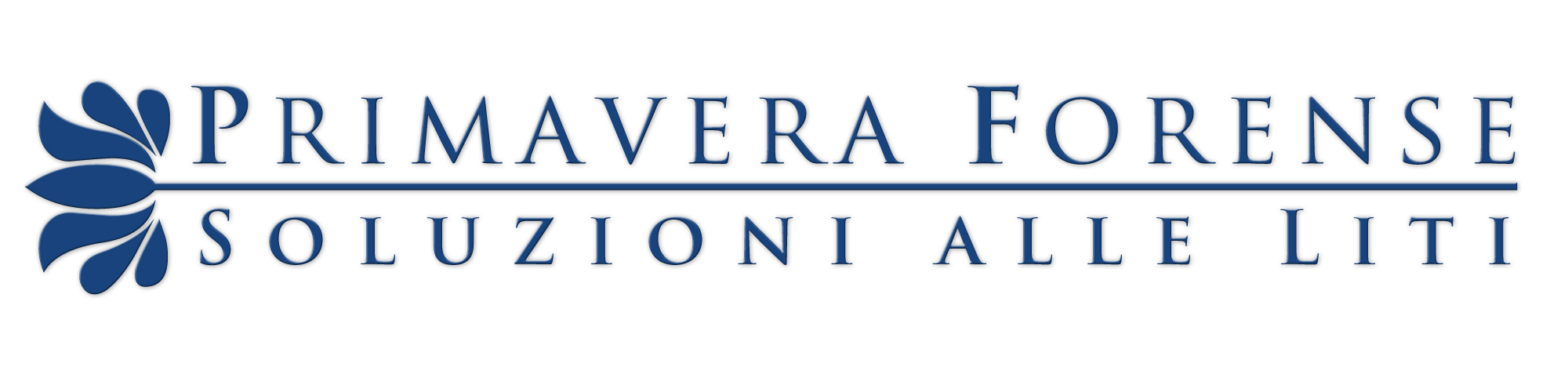 Qualora la parte chiamata alla stipula accetti l’invito, le parti, assistite dai rispettivi avvocati, stipulano una convenzione di negoziazione assistita, ovvero un accordo in base al quale le parti stesse dichiarano di voler cooperare in buona fede e con lealtà per risolvere in via amichevole la controversia.
Tale accordo deve contenere necessariamente i seguenti requisiti:
l’oggetto della controversia;
la durata della negoziazione: max 3 mesi e, in ogni caso, non inferiore a un mese.
Vedi il fac-simile di “Convenzione di negoziazione assistita”
3^ fase: L’accordo raggiunto
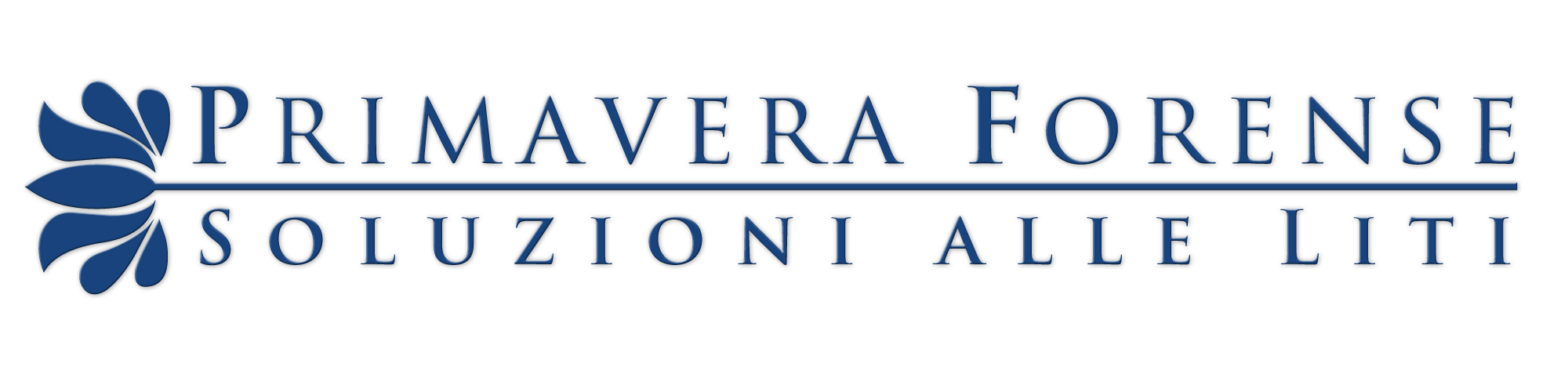 Art. 5
L’accordo raggiunto in negoziazione assistita ha valore di titolo esecutivo.

Vedi il fac-simile di “Accordo raggiunto in negoziazione assistita”
4^ fase: Esecutiva
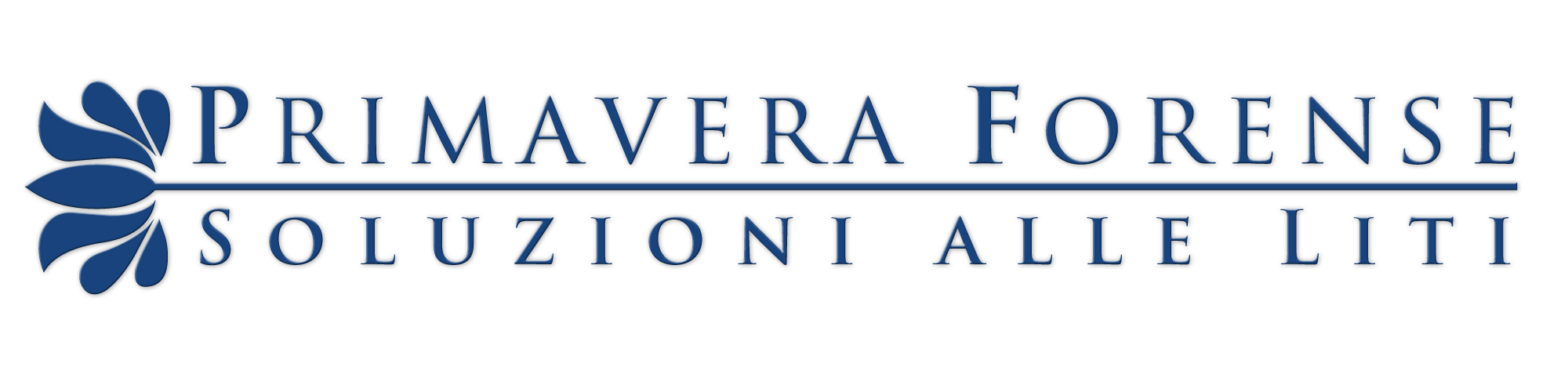 Art. 5
Ove l’accordo non venga eseguito spontaneamente, la parte interessata potrà metterlo in esecuzione immediata, avendo l’accordo valore di titolo esecutivo.
In tal caso, l’accordo deve essere integralmente trascritto nel precetto ai sensi dell’articolo 480, secondo comma, del codice di procedura civile.
Interruzione dei termini
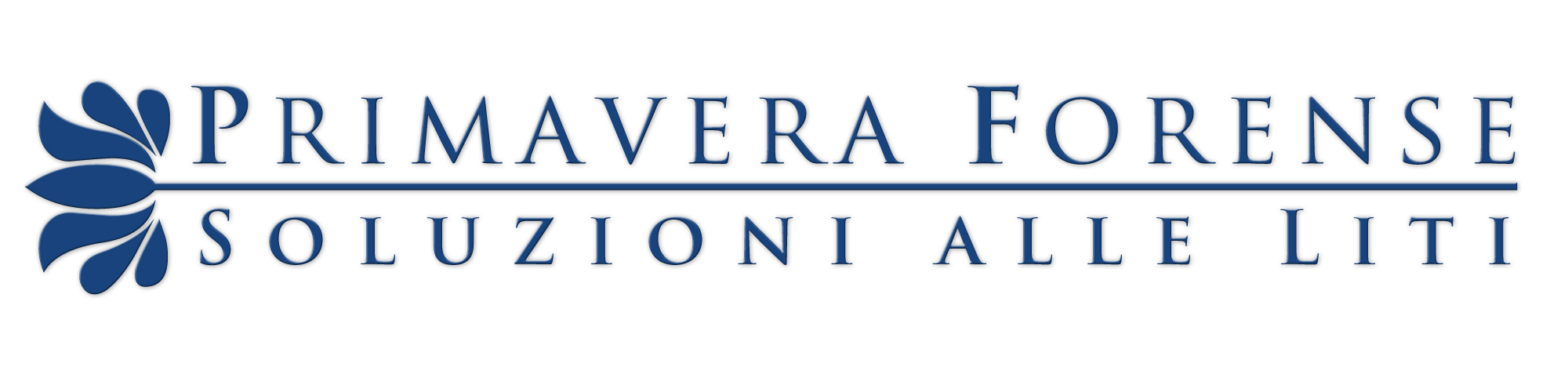 Art. 8
Dal momento della comunicazione  dell'invito  a  concludere  una convenzione di negoziazione  assistita  ovvero  della  sottoscrizione della convenzione si producono sulla prescrizione gli  effetti  della domanda giudiziale. 
Dalla stessa data è impedita, per una sola volta, la decadenza, ma se l'invito è rifiutato o non è accettato nel termine di cui all'articolo 4, comma 1, la domanda  giudiziale deve  essere  proposta entro il medesimo  termine di decadenza decorrente dal rifiuto, dalla mancata accettazione nel termine ovvero dalla dichiarazione di mancato accordo certificata dagli avvocati.
Antiriciclaggio
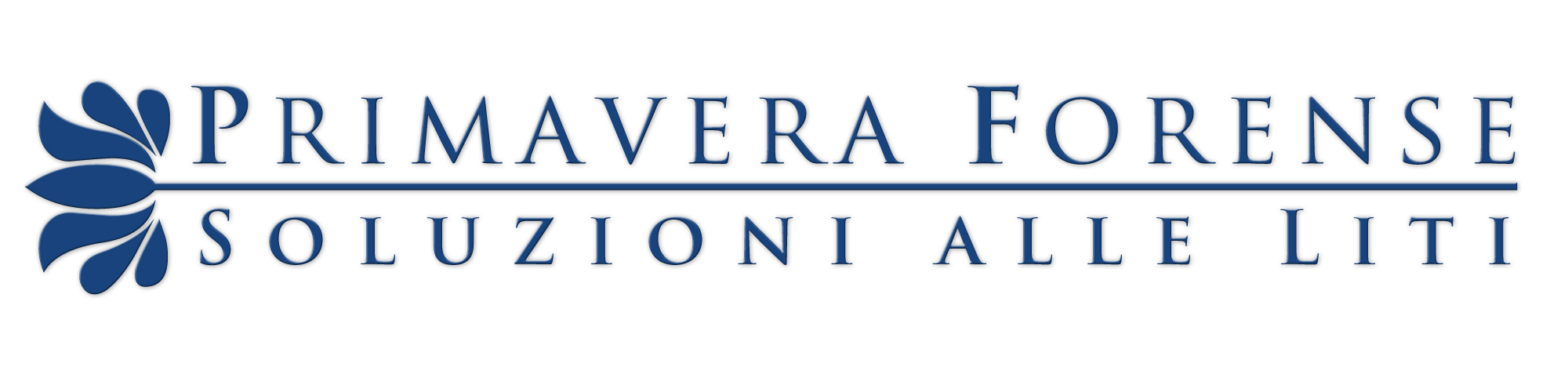 Art. 12 del D.Lgs. 231/2007
Assenza dell’obbligo di segnalazione delle operazioni sospette alla UIF – Unità di Informazione Finanziaria.
L’obbligo previsto dall’art. 41 del D.Lgs. 231/2007 NON si estende agli avvocati per le informazioni che essi ricevono da un loro cliente o ottengono riguardo allo stesso, nel corso di una procedura di negoziazione assistita.
I doveri dell’avvocato 1
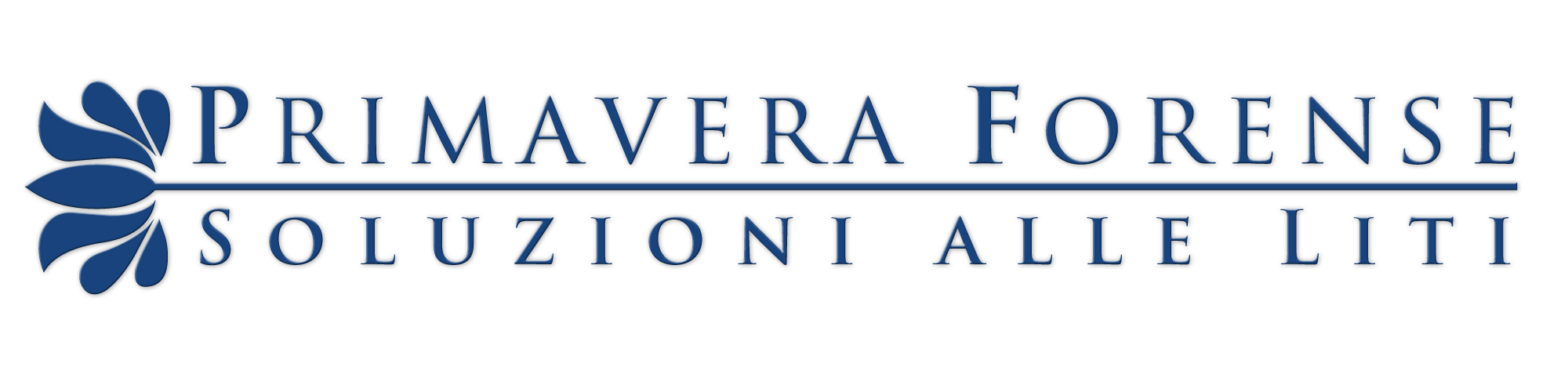 informare il cliente all’atto del conferimento incarico della possibilità di ricorrere alla negoziazione assistita (art. 2);
cooperare in buona fede e con lealtà (art. 2);
certificare l’autografia della sottoscrizione nella lettera di invito alla stipula (prima fase) art. 4;
certificare  l'autografia  delle  firme   e   la conformità dell'accordo alle norme imperative e all'ordine pubblico (art. 5);
I doveri dell’avvocato 2
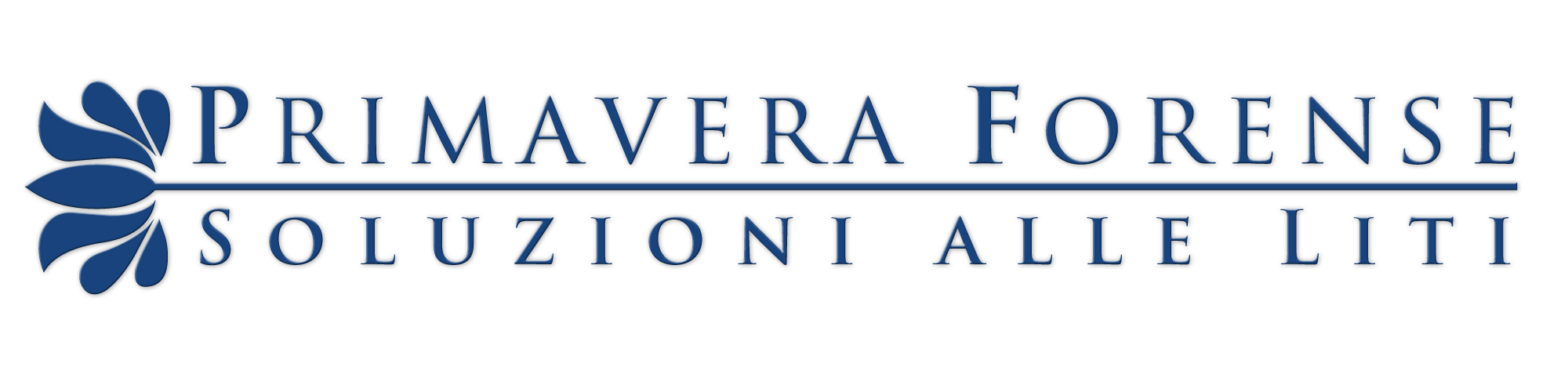 NON IMPUGNARE un accordo alla cui redazione ha partecipato, costituisce illecito deontologico (art. 5);
trasmetterne una copia dell’accordo al Consiglio dell'ordine circondariale del luogo ove l'accordo è stato raggiunto, ovvero al Consiglio dell'ordine presso cui è iscritto uno degli avvocati (art. 11); 
comportarsi con lealtà e tenere  riservate le informazioni ricevute. Le dichiarazioni rese  e le informazioni acquisite nel  corso del procedimento non possono essere utilizzate  nel  giudizio avente in tutto o in parte il medesimo oggetto.
Divieti e tutele dell’avvocato
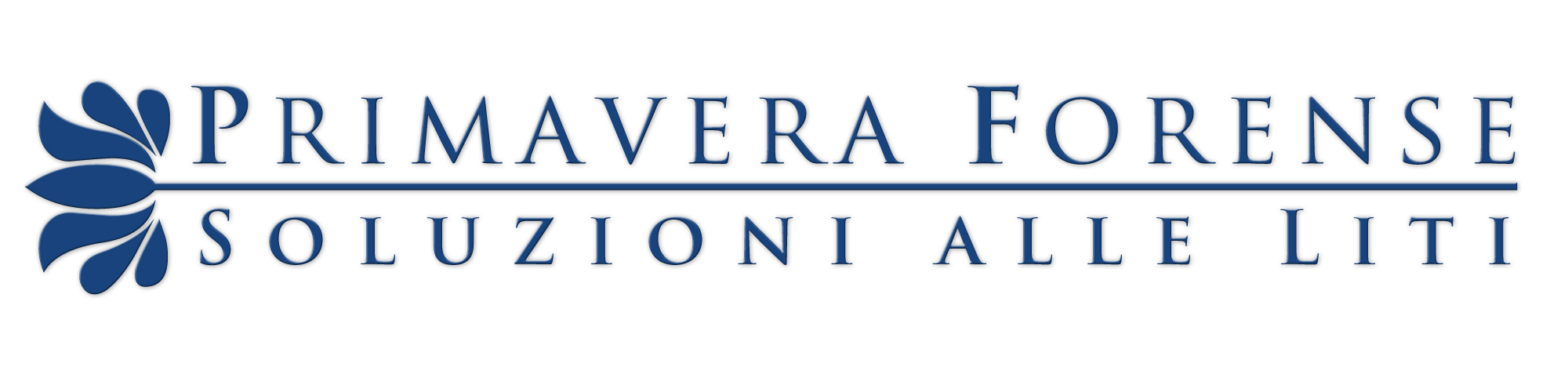 Art. 9
I  difensori  non  possono  essere  nominati  arbitri  ai  sensi dell'articolo 810 del codice di procedura civile  nelle  controversie aventi il medesimo oggetto o connesse;    
I difensori delle parti e coloro che partecipano al procedimento non possono essere tenuti a deporre sul contenuto delle dichiarazioni rese e delle informazioni acquisite;
A tutti coloro che partecipano al procedimento si  applicano  le disposizioni dell'articolo 200 del c.p.p. (segreto professionale) e si estendono le garanzie previste per il  difensore  dalle  disposizioni dell'art. 103 c.p.p. in quanto applicabili (divieto di ispezioni e perquisizioni e intercettazioni).
Autonomia dei coniugi
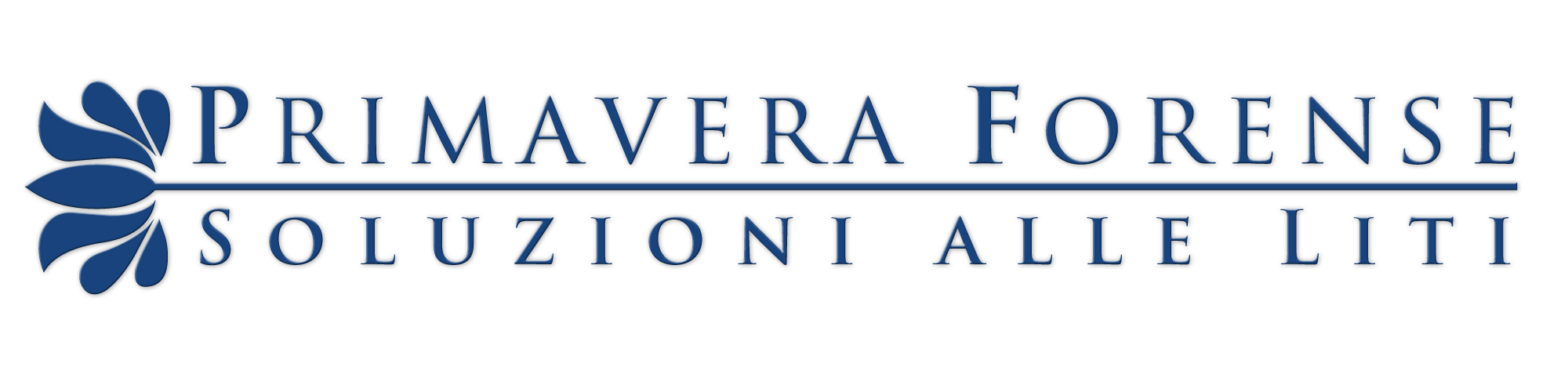 art. 12
I coniugi  possono  concludere, innanzi al sindaco,  quale ufficiale dello stato civile del comune di residenza di uno di loro o del comune  presso cui è  iscritto o trascritto l'atto di matrimonio, con l'assistenza facoltativa di un avvocato, un accordo di separazione personale ovvero, di scioglimento o di  cessazione  degli effetti civili del matrimonio, nonchè di modifica delle condizioni di separazione o di divorzio.
Negoziazione familiare (art. 6)
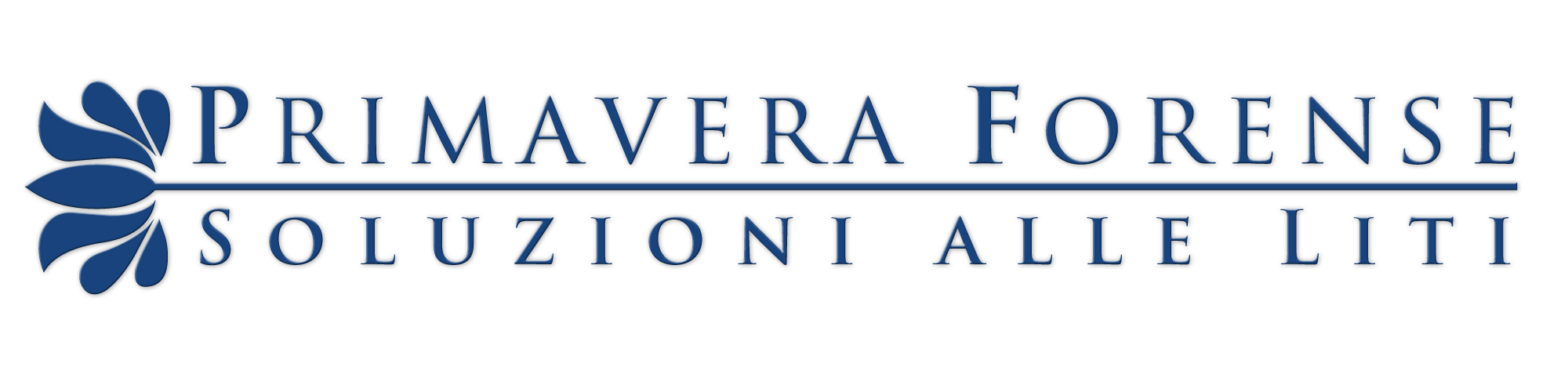 La convenzione di negoziazione assistita da almeno un avvocato per parte può essere conclusa tra coniugi al fine  di raggiungere:
una soluzione consensuale di separazione  personale;
di cessazione degli effetti civili del matrimonio;
di scioglimento  del  matrimonio quando è stata pronunciata con sentenza passata in giudicato la separazione giudiziale fra i coniugi, ovvero è stata omologata la separazione consensuale;
di modifica delle condizioni di separazione o di divorzio.
Neg. familiare senza figli
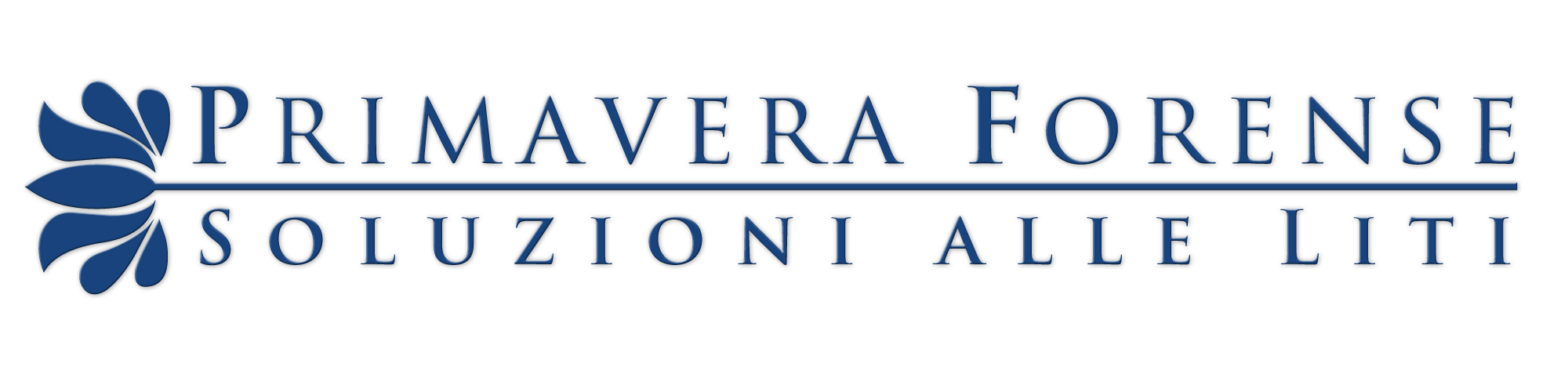 Art. 6, comma 2
In mancanza di figli minori, di figli maggiorenni  incapaci  o portatori di handicap grave ai sensi dell'articolo 3, comma 3,  della legge  5  febbraio  1992,   n.   104,   ovvero   economicamente   non autosufficienti, l'accordo raggiunto  a  seguito  di  convenzione  di negoziazione assistita è trasmesso al procuratore  della  Repubblica presso  il  tribunale  competente  il  quale,  quando   non   ravvisa irregolarita',  comunica  agli  avvocati   il   nullaosta   per   gli adempimenti ai sensi del comma 3.
Neg. familiare con figli
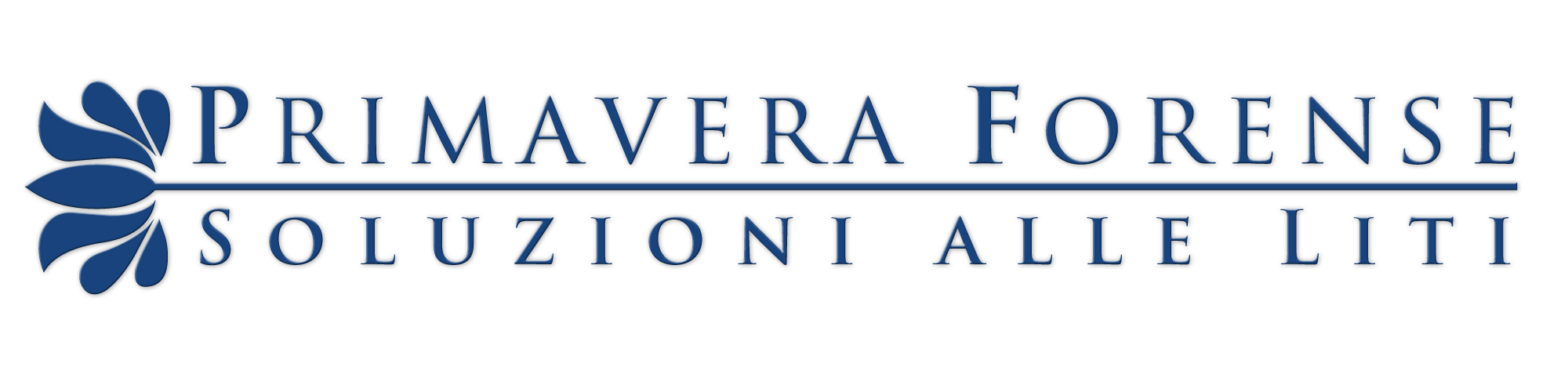 Art. 6, comma 2
In presenza  di  figli  minori,  di figli maggiorenni incapaci  o  portatori  di  handicap  grave  ovvero economicamente non autosufficienti, l'accordo raggiunto a seguito  di convenzione di negoziazione assistita deve essere trasmesso entro  il termine di dieci giorni al procuratore  della  Repubblica  presso  il tribunale competente, il quale, quando ritiene che l'accordo risponde all'interesse dei figli, lo autorizza. Quando ritiene  che  l'accordo non risponde all'interesse dei figli, il procuratore della Repubblica lo trasmette, entro cinque giorni, al presidente del  tribunale,  che fissa, entro i successivi trenta giorni, la comparizione delle  parti e provvede senza ritardo.
Tentata conciliazione
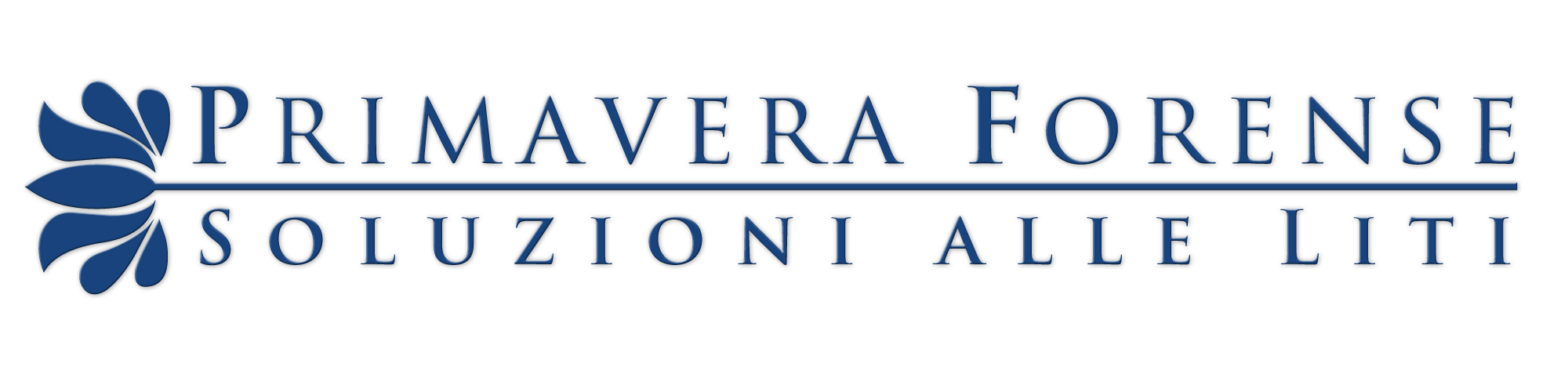 Art. 6, comma 3
Nell'accordo si dà atto che gli avvocati:
hanno  tentato di conciliare le parti;
le hanno  informate  della  possibilità  di esperire la mediazione familiare;
hanno  informato le parti dell'importanza per il minore di trascorrere tempi adeguati con ciascuno dei genitori.
Trasmissione dell’accordo e sanzioni
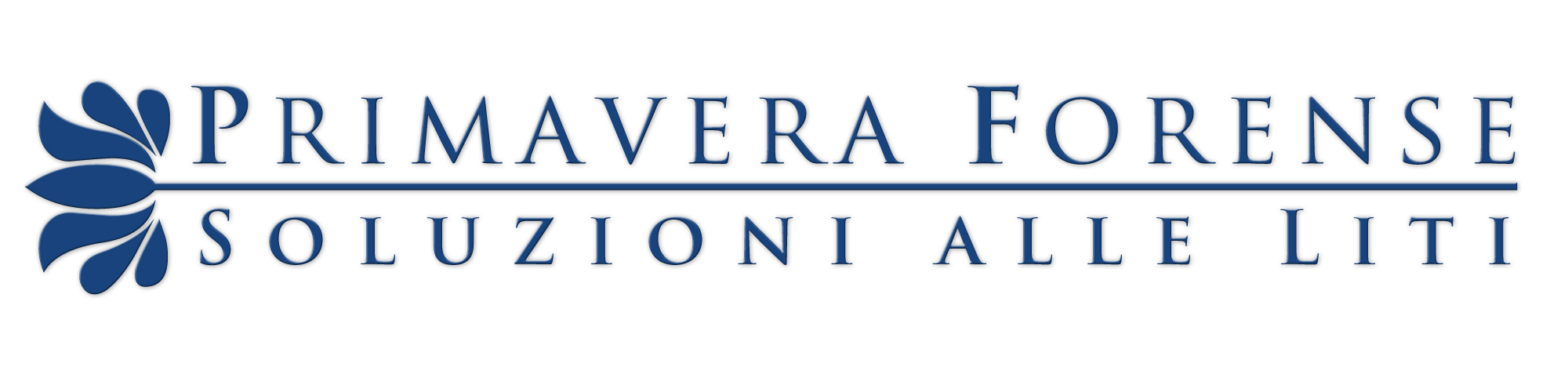 Art. 6, comma 3
L'avvocato della parte  è  obbligato  a trasmettere, entro il termine di dieci  giorni,  all'ufficiale  dello stato  civile  del  Comune  in  cui  il  matrimonio  fu  iscritto   o trascritto, copia,  autenticata  dallo  stesso,  dell'accordo.
All'avvocato che viola tale obbligo è applicata la sanzione  amministrativa pecuniaria da euro 2.000 ad euro 10.000. Alla irrogazione della sanzione  di  cui al periodo che precede è competente il Comune in cui  devono essere eseguite le annotazioni sull’atto di matrimonio.
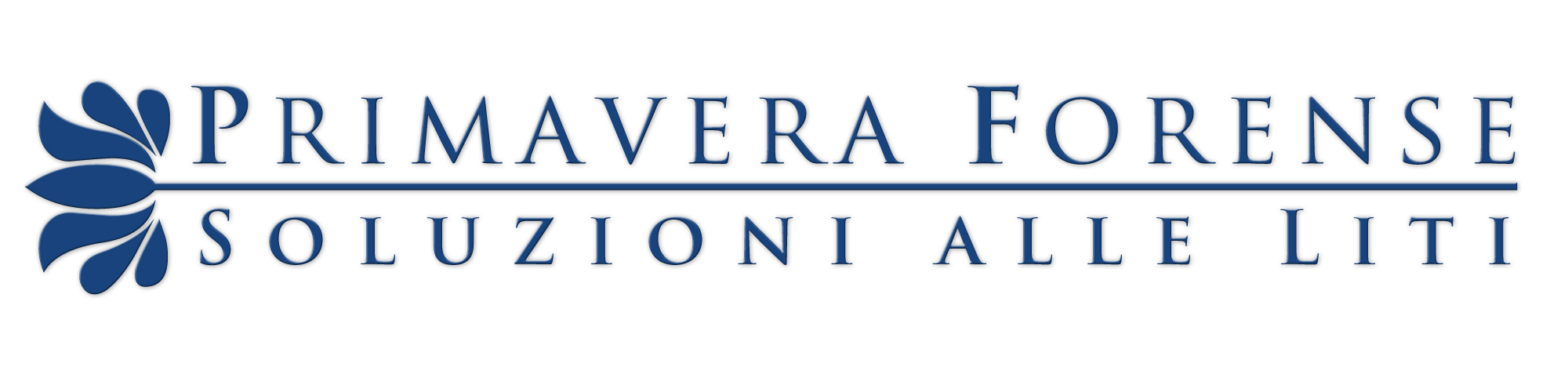 Grazie per l’attenzione
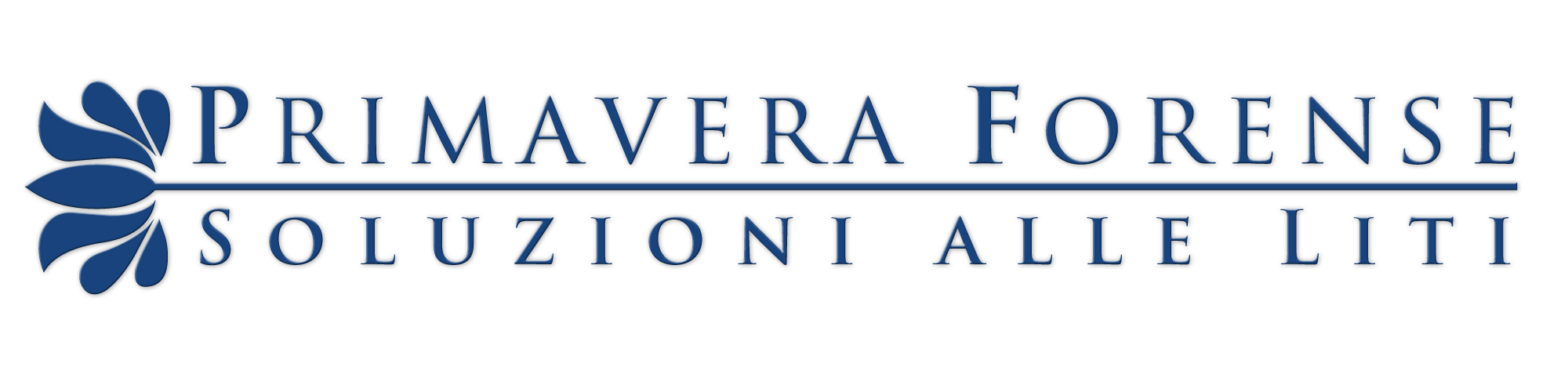 Sede legale ed operativa
Via Santamaura, 46

Info Point
Viale Giulio Cesare, 47

info@primaveraforense.it

Tel. 06/4741967

www.primaveraforense.it